Assignment 1.2 Irrational and Rational Numbers
© Copyright all rights reserved to Homework depot: www.BCMath.ca
Review) Square Root and Cube Root of a Number
When finding the square root of a number, do the opposite of “squaring” it
When cube rooting a number, find a number that is equal to it when cubed
Ex: Find the square root of each number
I) What is a rational number?
Any number that can be expressed as a quotient of two integers

This includes the following:
all fractions

all integers
all terminating decimals
all repeating decimals
II) What are irrational numbers?
Any number that CANNOT be expressed as a fraction with two integers is irrational 
Both numerator  &denominator need to be integers
Irrational numbers are non-terminating decimals
non-repeating decimals
In general, if it can be written as a fraction, with the numerator & denominator as fractions, then it won’t be irrational
If you take the square root of a non perfect square, cube root of a non perfect cube  irrational number
When you combine all rational numbers with irrational numbers, you get   REAL NUMBERS
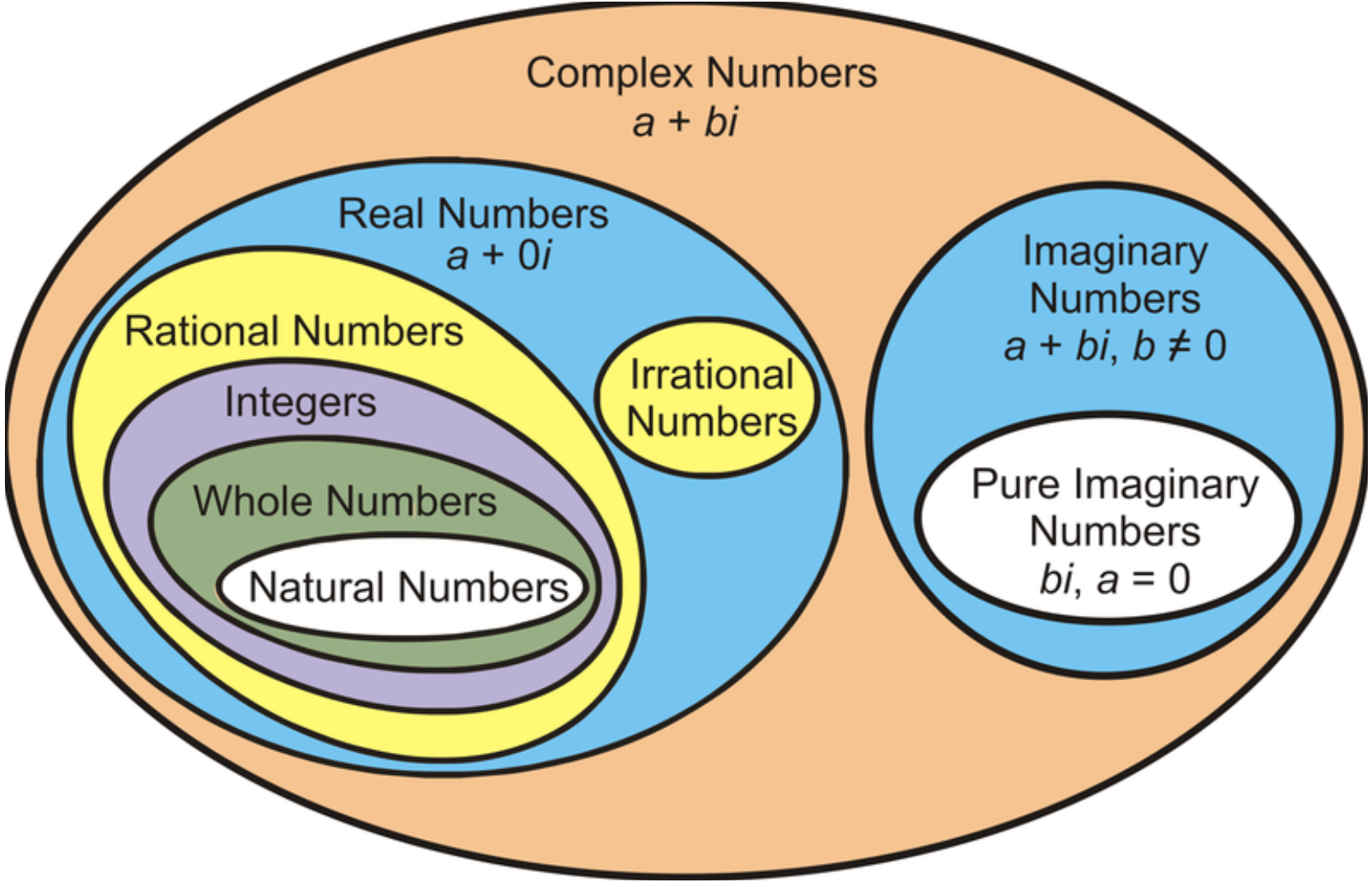 Real numbers
Rational numbers
Irrational numbers
*In terms of radicals, unless ‘x’ is positive & a perfect square/cube, the root of ‘x’ is always irrational
Integers
Whole numbers
Natural numbers
Ex: Simplify each expression and Circle the rational numbers
III) Review: Perfect Squares
A number that is the square of another number
Square roots of “perfect squares” are integers
Ex: Indicate which of the following are perfect squares
If a number is not a perfect square, we can use PS to find the square root of that number
Smallest P.S. that is larger than 189
Largest P.S. that is smaller than 189
© Copyright all rights reserved to Homework depot: www.BCMath.ca
IV) Estimating Irrational Numbers
Ex: Given each roots, estimate the value and draw it on a number line:
Find two perfect square that 17 is in between
Place the values on a
Number line
© Copyright all rights reserved to Homework depot: www.BCMath.ca
Practice: Estimate the following Roots and draw it on a number line @
© Copyright all rights reserved to Homework depot: www.BCMath.ca
What are Radicals?
Radicals are numbers with a root sign  or  when the exponent is a fraction
Square Root           

Cube Root      	 

Forth Root     	 

Higher Roots  	 
III) nth Root of a Number
Ex: Simplify each of the following without a calculator:
v) Estimating Square Roots of Fractions
There are several ways to estimate the square root of fractions
All methods are estimates and never completely exact
1st Method: 
Round the numerator and denominator each to its nearest perfect square
© Copyright all rights reserved to Homework depot: www.BCMath.ca
Estimate the following square roots
© Copyright all rights reserved to Homework depot: www.BCMath.ca
2nd Method: Multiply the numerator and denominator by a common number so that each value will be closer to a perfect square
We know that our answer should be a bit bigger that 1.8 
because we rounded 85 down to 81
Therefore, our estimate would
be approximately 1.82 to 1.85
© Copyright all rights reserved to Homework depot: www.BCMath.ca
Estimate the following square roots
© Copyright all rights reserved to Homework depot: www.BCMath.ca
Challenge: Given the first nine decimal value of 1/19, find the decimal expansion of 3/19    (Note: do this without a calculator)